Dementia, Help with Financial Management, and Financial Well-Being
Geoffrey T. Sanzenbacher and Anek Belbase
Center for Retirement Research at Boston College

19th Annual Retirement Research Consortium Meeting
Washington, DC
August 3, 2017
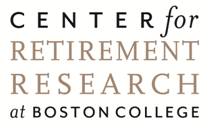 Introduction to project
Beneficiaries with dementia pose a challenge to Social Security’s Representative Payee Program:
With help, many can manage their finances; but
Without help, a payee is needed to avert risk of abuse.

Belbase and Sanzenbacher (2016) show payee use is uncommon, but that informal help may be available.

This project investigates the role of that informal help in managing the finances of retirees with dementia.
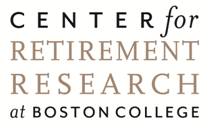 1
This project uses the National Health and Aging Trends Survey (NHATS).
NHATS is a nationally representative, longitudinal sample of Medicare beneficiaries beginning in 2011. 

NHATS collects data on demographics, economic characteristics, health and functioning, and caregivers. 

The sample used in this analysis consists of 7,363 respondents living in community.
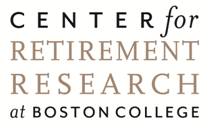 2
The analysis proceeds in three steps.
Identify individuals in various stages of cognitive impairment and dementia.
Step 1
Determine whether individuals with dementia have help with finances.
Step 2
Evaluate the financial well-being of those with and without help.
Step 3
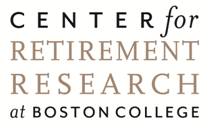 3
Step 1: To identify people with dementia in NHATS, we build on Kasper et al. (2016).
The Kasper et al. algorithm labels respondents as having No Impairment, Possible Dementia, or Probable Dementia.

Their algorithm uses self-reported dementia diagnosis, a dementia screening interview, and cognitive tests.

This project classifies respondents as having Impairment, Potential Dementia, or Established Dementia based on the frequency and severity of their dementia label.
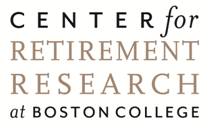 4
Step 2: NHATS has comprehensive information on respondents’ care network.
Respondents were asked about assistance with Activities of Daily Living (ADLs) and Instrumental Activities of Daily Living (IADLs), which includes money management.
 
If respondents say they needed assistance they were then asked who helped them and the nature of their relationship.
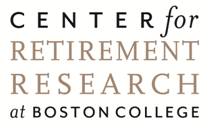 5
Step 2 (cont’d): The NHATS asks about two different kinds of financial assistance.
Individuals are asked if they received help with simple banking matters, like paying bills.

Respondents are also asked if they had more complicated money matters, like managing retirement accounts and, if so, whether they received help with them.
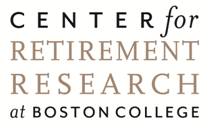 6
Step 3: The NHATS provide several measures of financial well-being.
Skipping meals due to lack of money;

Not having enough money to pay rent;

Not having enough money to pay utility bills; and

Not having enough money to cover medical bills.
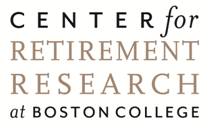 7
People’s care networks grow as dementia becomes more severe.
Average Number of People Providing Some Kind of Assistance, by Dementia Status
Source: Authors’ calculation from the NHATS, 2011-2014.
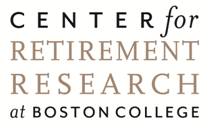 8
For those with established dementia, the network often helps with multiple IADLs.
Share of Respondents with Established Dementia and Number of Assisted IADLs
Source: Authors’ calculation from the NHATS, 2011-2014.
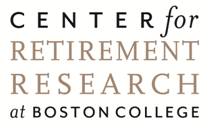 9
This assistance often includes help managing finances.
Share of Those Who Have Simple Banking Matters and Who Receive Help
(Observations = 1,737)
Share of Those Who Have Complicated Banking Matters and Who Receive Help
(Observations =345)
Note: For complicated money matters, individuals only asked if they had help or not.
Source: Authors’ calculation from the NHATS, 2011-2014.
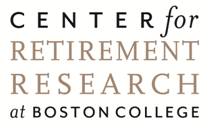 10
As individuals move from no impairment to dementia, children replace spouses as helpers.
Share Helping with Simple Money Matters, by Relationship
Source: Authors’ calculation from the NHATS, 2011-2014.
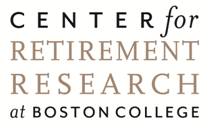 11
Those without help appear worse financially, but those with help look like those with no impairment.
Share of People With Financial Problems by Impairment Status
Source: Authors’ calculation from the NHATS, 2011-2014.
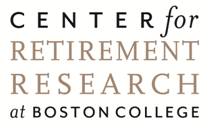 12
The correlation between help and financial well-being could be explained by other factors.
For example, if those with access to financial management assistance are more educated, then their higher financial well-being might simply reflect that fact. 

To take such factors into account, this project estimates the relationship using linear regression

The regression takes into account variables like race, marital status, income, age, and education.
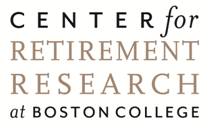 13
Controlling for individual-level differences, financial help still related to fewer problems.
Effect of Select Variables on Probability of Experiencing Financial Hardship
Note: Regression also controls for education, marital status, age, and status as Hispanic or black.
Source: Authors’ calculation from the NHATS, 2011-2014.
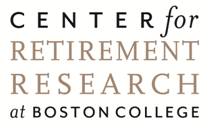 14
Conclusion
One reason the Representative Payee Program may be used infrequently by those with dementia is that they have other sources of assistance with finances.

Because that assistance appears to be preventing financial distress, families may not feel the need to utilize the program.

For the minority of individuals who do not have help, financial hardship appears to be an issue.
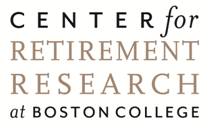 15